Поле    чудес
Девятерикова Зинаида Валентиновна,
учитель начальных классов
МАОУ «СОШ №15»
Г.Губаха, Пермский край
Тема   игры:
символ   года
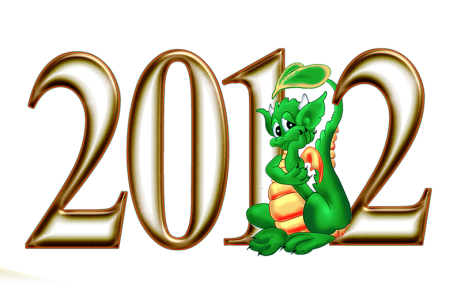 1  тур
Как звали Дракона, 
к которому шли хоббиты в произведении Толкиена «Хоббит или туда и обратно»?
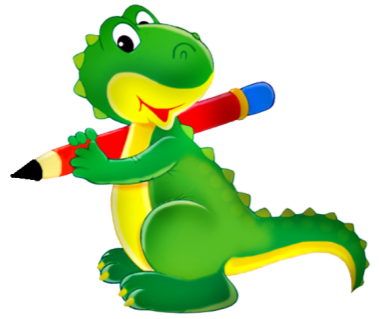 С
М
О
Г
+
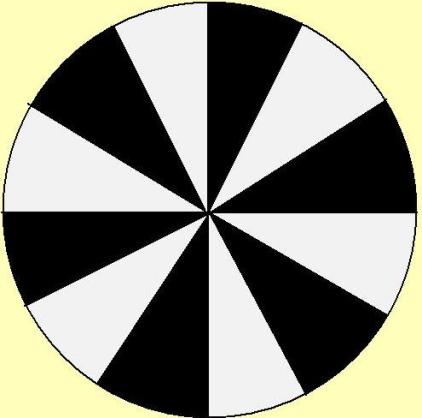 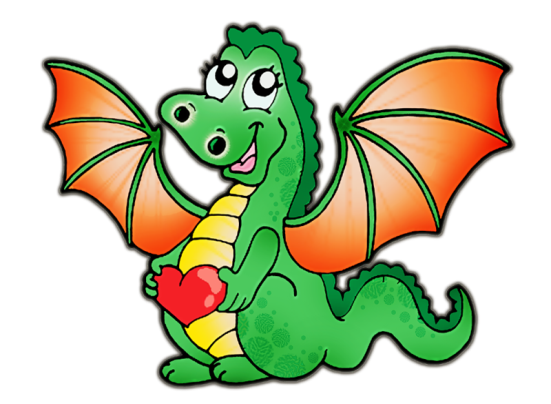 300
50
Б
х2
приз
250
100
шанс
200
150
2  тур
Как звали Дракончика, который был  другом девочки Маши, куклы Оли и пупса Куклавани из сказки Дмитрия Емца?
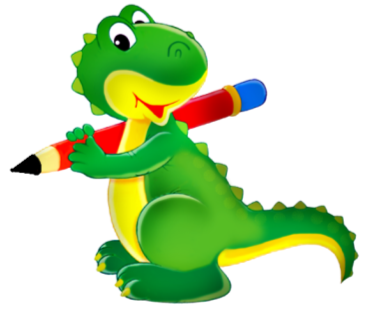 П
Ы
Х
А
Л
К
А
+
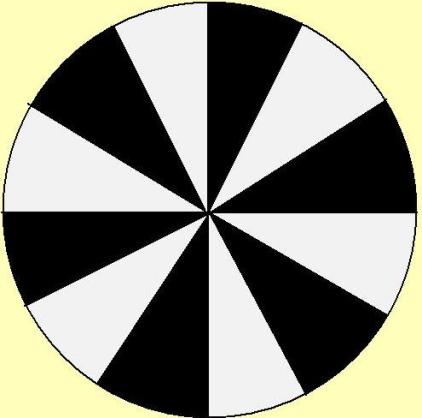 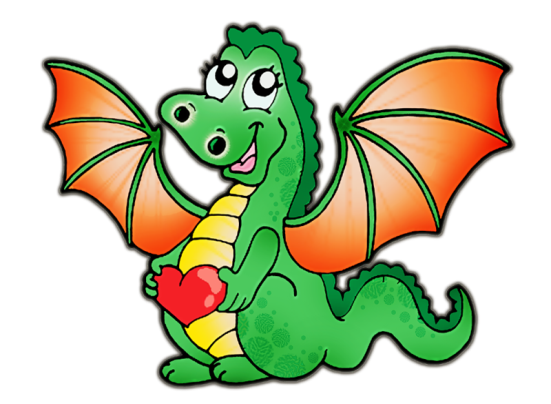 300
50
Б
х2
приз
250
100
шанс
200
150
3  тур
Какое  отчество носит  Дракон из русских сказок?
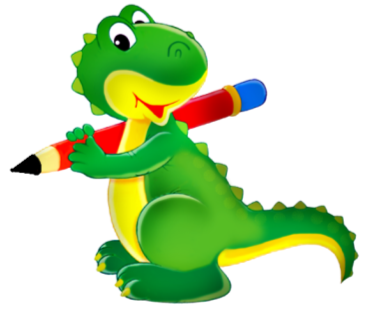 Г
О
Р
Ы
Н
Ы
Ч
+
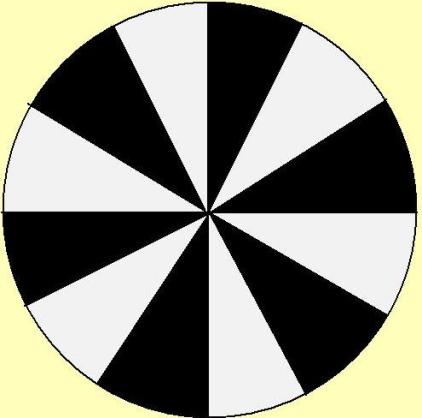 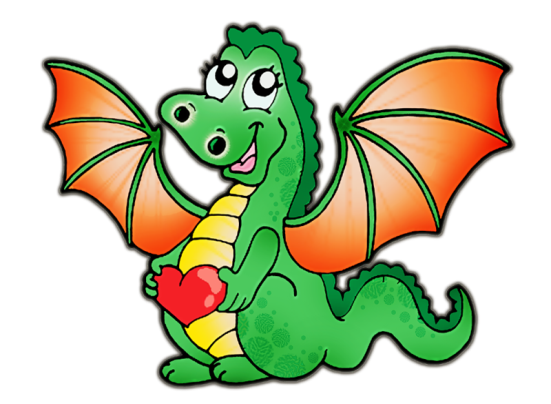 300
50
Б
х2
приз
250
100
шанс
200
150
ФИНАЛ
Как называют Дракона в Китае?
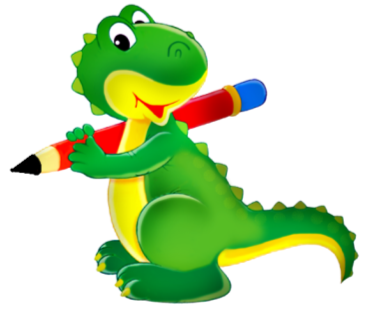 Л
У
Н
+
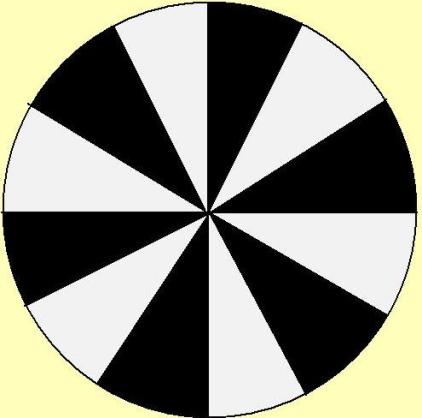 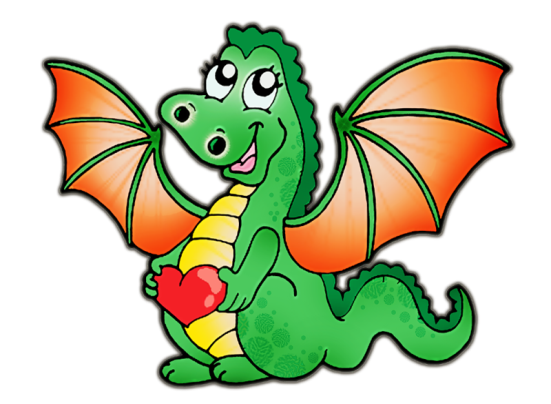 300
50
Б
х2
приз
250
100
шанс
200
150
ПРИЗЫ
СТИРАЛЬНАЯ МАШИНКА
250
СЧЁТНАЯ МАШИНКА
500
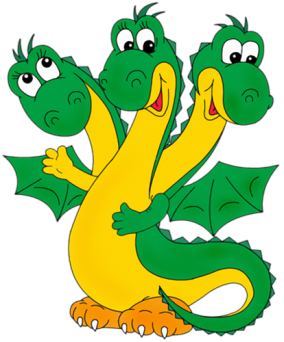 1000
ПИШУЩАЯ МАШИНКА
1000
ВОЛШЕБНАЯ ПАЛОЧКА
Материал для строительства 
загородной дачи
1500
2000
СЕЙФ
СУПЕРПРИЗ
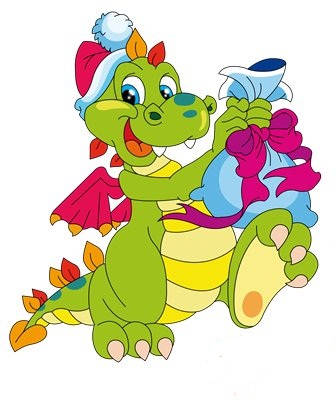 СТОЛОВЫЙ СЕРВИЗ
АВТОМОБИЛЬ
ТАЛИСМАН
СУПЕРИГРА
Как называется наука, изучающая драконов?
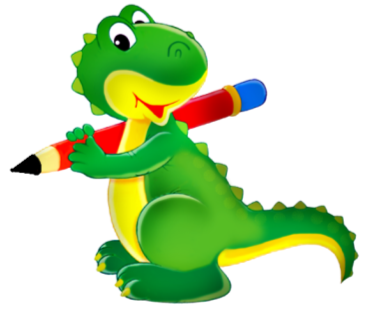 Д
Р
А
К
О
Н
О
Л
О
Г
И
Я
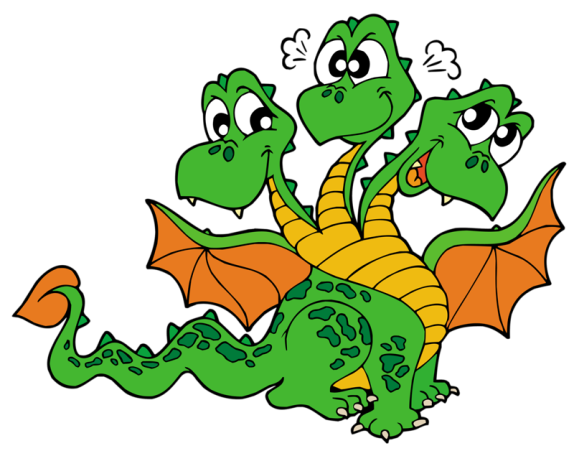 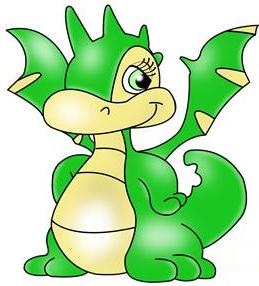 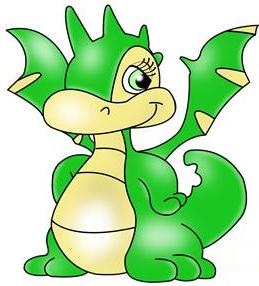 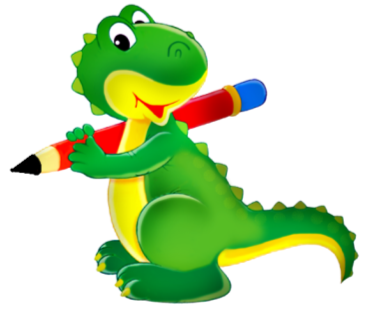 Спасибо за игру!
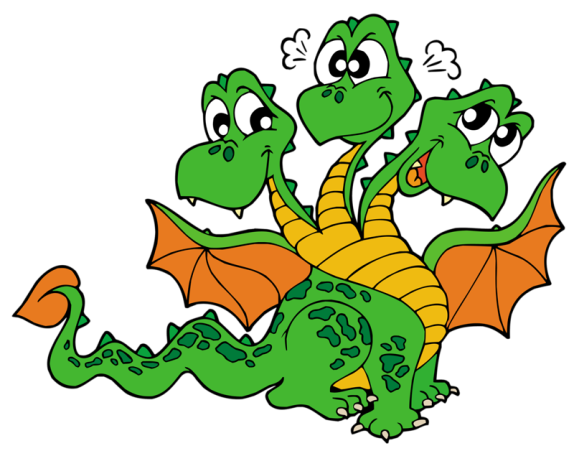 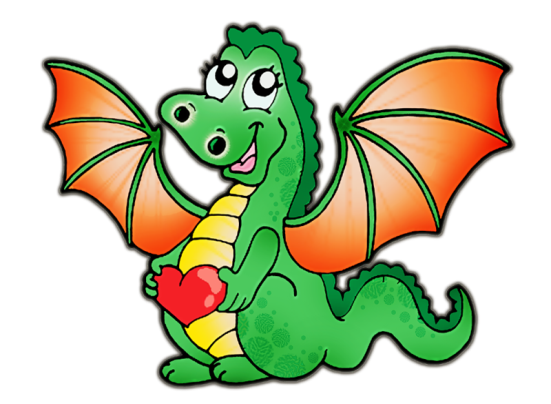 Используемые источники
Рамочка для оформления слайда
http://fotoramochki.com/cvetochnie/fotoramka-9.jpg
дракончики
http://img-eburg.fotki.yandex.ru/get/4812/54833049.20/0_7f03d_ca571741_XL
http://img-eburg.fotki.yandex.ru/get/5809/119528728.9e3/0_94f9e_d03f89fc_XL
http://img-eburg.fotki.yandex.ru/get/4709/28257045.67a/0_729de_df9a0269_XL.jpg
http://img-eburg.fotki.yandex.ru/get/4612/85004873.6/0_6d7a3_d373f809_L.jpg
http://img-fotki.yandex.ru/get/4416/25585874.163/0_9b4b2_8f35383b_XL
http://s45.radikal.ru/i108/1109/28/3427e20d9c6c.jpg
http://v.foto.radikal.ru/0703/75/4e6b5625370ft.jpg